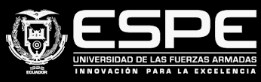 “Modelamiento paramétrico de PM2.5 en el aire por medio de mediciones satelitales de aerosoles (AOD) utilizando técnicas geoestadísticas”
VICENTE PAÚL GARCÍA MANCERO
SEPTIEMBRE, 2020
PROBLEMA
Existe 3.7 millones de muertes prematuras, relacionadas con la contaminación del aire, que se produjeron en todo el mundo en el año 2012. 
Incluyen partículas, ozono, dióxido de nitrógeno, dióxido de azufre y otros contaminantes. Partículas finas con diámetros aerodinámicos menores de 2,5 μm.
La presencia de PM 2.5 en el organismo puede causar enfermedades cardiovasculares graves, enfermedades respiratorias e incluso el cáncer de pulmón. 
Estas partículas jugan un papel muy importante en el ámbito de la contaminación del aire y la salud (Chu, 2016).
PROPUESTA
Se propone un procedimiento de obtención de datos de PM2.5, utilizando mediciones de campo remitidas por equipos de monitoreo en tiempo real e información de aerosoles a nivel satelital. 
Validación de datos, y mediante regresión kriging, que considera la variabilidad espacial para obtener predicciones de PM2.5, basadas en mediciones satelitales de AOD para la región geográfica de interés. 
Propuesta innovadora para el procesamiento de este tipo de información, obteniendo conclusiones de predicción que aportan a la solución de problemas reales relacionadas con el medio ambiente y la salud, mejorando la calidad de vida de la población.
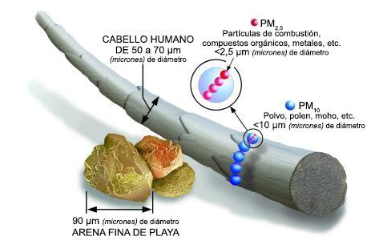 Figura 1. Comparación de tamaño de las partículas de PM
Fuente: (EPA, 2019)
RELACIÓN PM2.5 – AOD
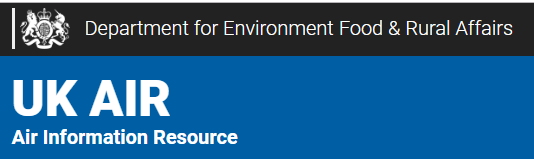 Se organizó la información de 11, 12 y 13 horas, correspondiente de cada medidor de la plataforma Defra del Gobierno de Inglaterra, asignándole el dato PM2.5 y sus coordenadas geográficas.
https://uk-air.defra.gov.uk/
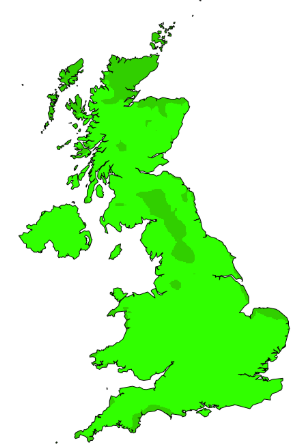 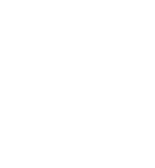 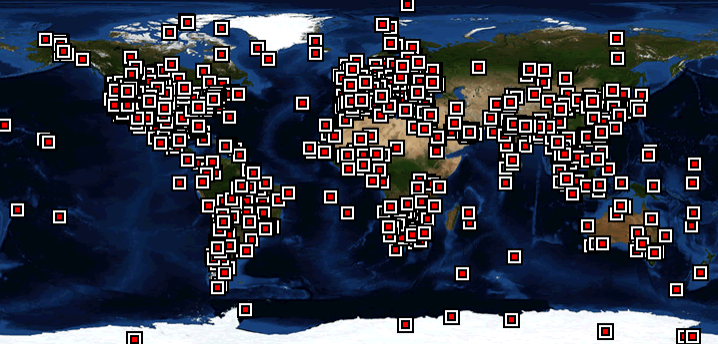 Red de monitoreo aeronet
Medidor de datos AOD de AERONET
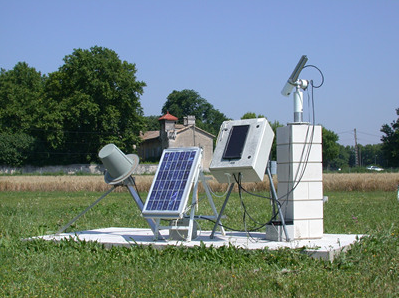 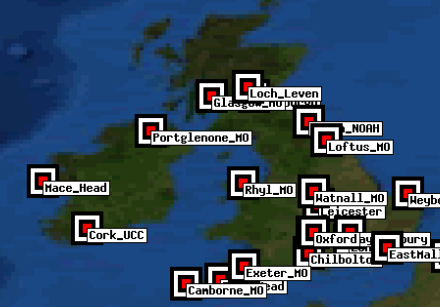 límites de cobertura en latitud y longitud de los medidores DE LA RED AERONET
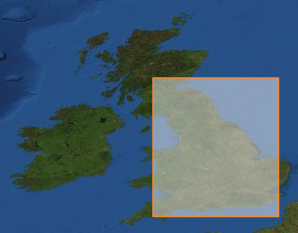 Identificar la ubicación geográfica a ser estudiada.
Identificar disponibilidad de datos.
Identificar una fecha de interés.
Segmentar la zona a través de sus coordenadas geográficas máximas y mínimas.
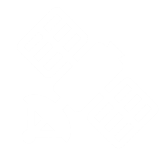 plataforma del satélite MODIS
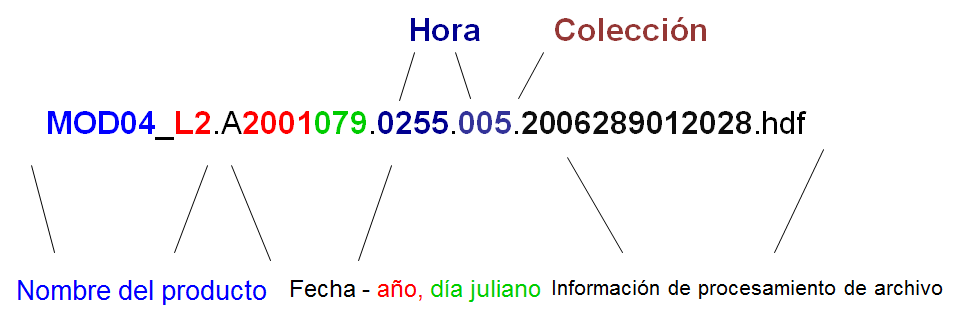 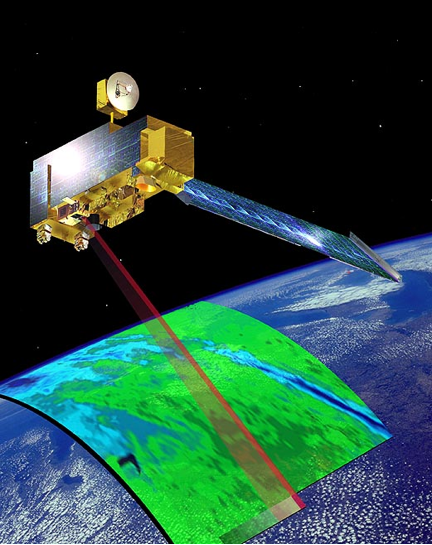 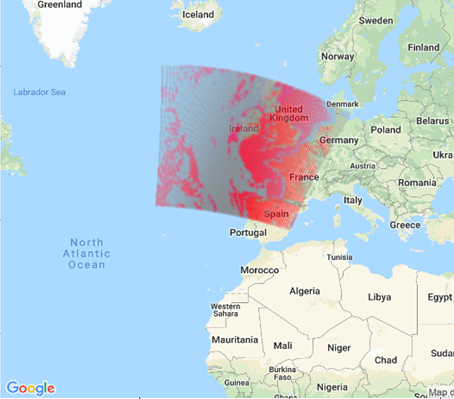 Validación espacio temporal de datos aerosoles satelitales y en tierra
Mediante el procedimiento de mínimos cuadrados se obtuvo la ecuación de la recta y = 0,5909x + 0,1928; Obteniendo una correlación de + 0,80062476, definiéndose como una correlación fuerte de datos AOD de AERONET y MODIS. Por tanto la información del satélite MODIS para la fecha 26 de febrero de 2019 resulta confiable para el desarrollo del modelamiento matemático.
Regresión lineal de PM2.5 vs AOD
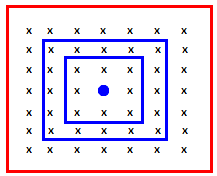 Obtención del promedio de los 25 pixeles AOD más cercanos a los datos PM2.5
Se obtienen las gráficas de la zona geográfica
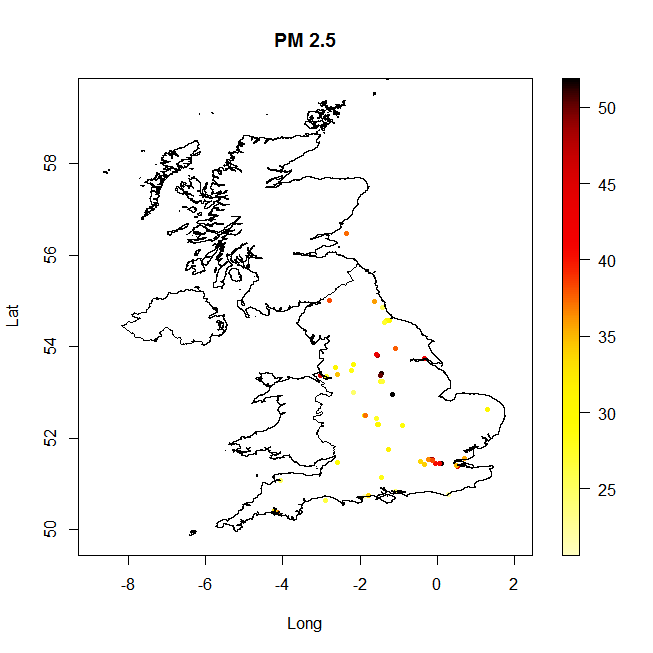 datos PM2.5
Ubicación geográfica de los datos PM2.5.
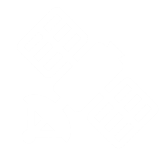 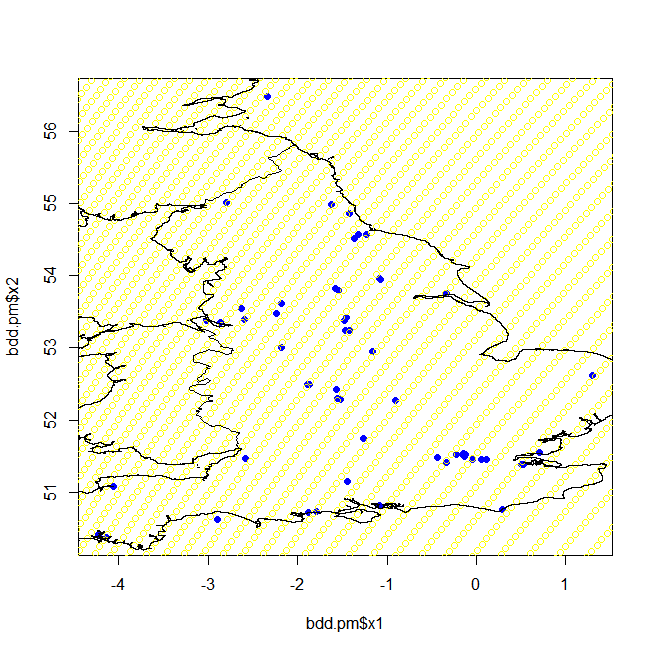 AOD del MODIS y pm2.5
El conjunto de datos tanto de AOD del MODIS como PM2.5
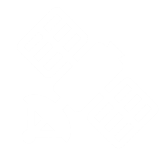 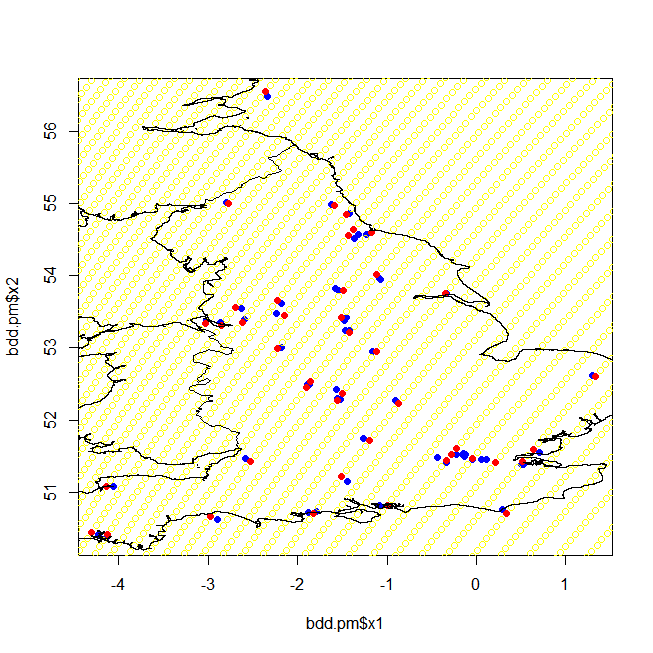 AOD más cercanos a PM2.5
Datos mas cercanos de AOD a los de PM2.5
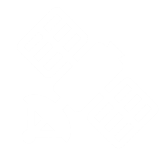 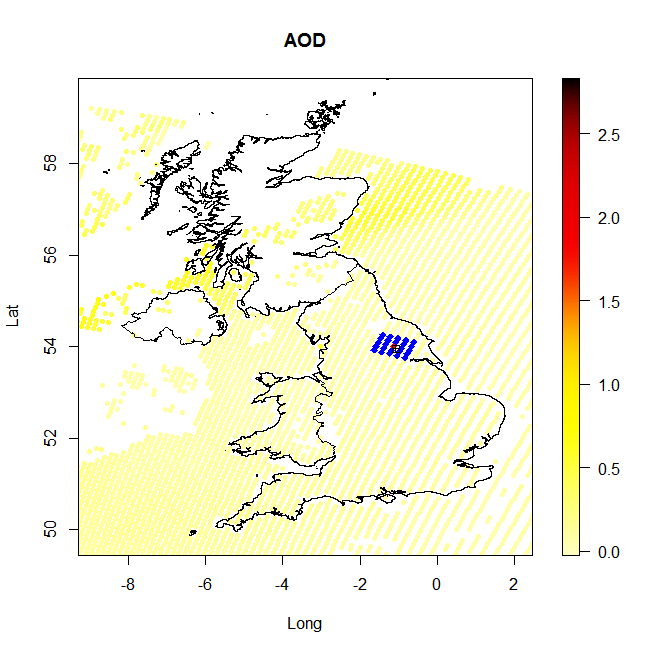 Rejilla de 5x5 pixeles aod
Se obtiene el promedio de los 25 pixeles AOD que se encuentran alrededor del más cercano a PM2.5
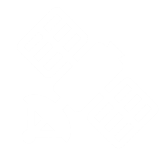 Mediante el procedimiento de mínimos cuadrados, se obtuvo una correlación de + 0,0003702, entre AOD (MODIS) y PM2.5 definiéndose como una correlación débil, debido a la naturaleza de los datos PM2.5, ya que son influenciados por factores climáticos etc.
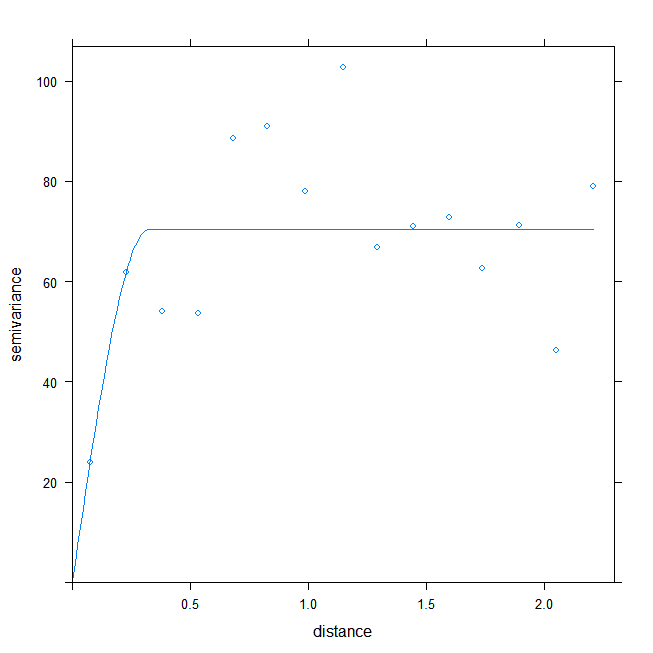 Modelización geoestadistica de residuos
Una vez estimada la regresión entre PM2.5 y AOD se obtuvieron los residuos correspondientes, y a partir de los mismos se estimó su dependencia espacial.
Se utiliza el variograma ya que expone información más general
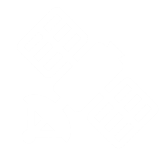 Predicción espacial de pm2.5 basado en aod
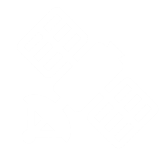 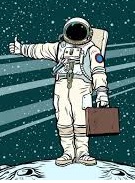 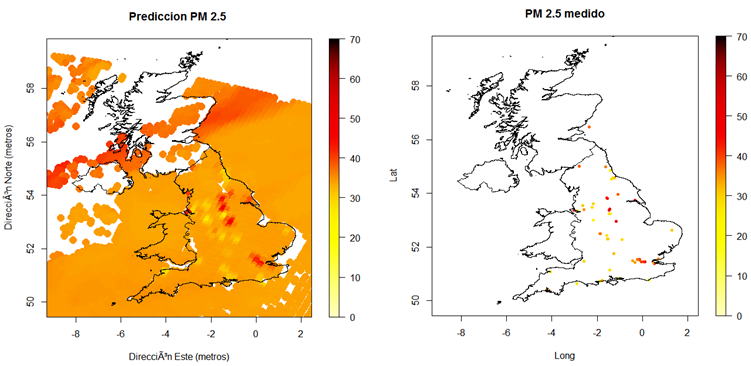 CONCLUSIONES
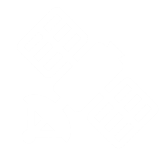 RECOMENDACIONES
Para mejorar la probabilidad de calidad de datos que se obtienen de equipos de medición a nivel terrestre o satelital, es preciso realizar un análisis de eventos climáticos sean naturales o causados por el hombre, para estimar de mejor manera la disponibilidad de la información.

Los resultados exponen que existe presencia de PM2.5 en zonas que no disponen de medidores terrestres que registren este tipo de información, por tanto, este aporte deber estar al alcance de autoridades locales para toma de decisiones contaminación ambiental.    

Para el desarrollo de futuras investigaciones de predicción como fenómenos naturales, atmosféricos, eventos de riesgos que afecten al ser humado, se recomienda considerar como referencia al modelo propuesto en esta investigación.
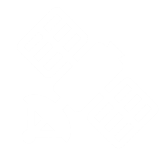 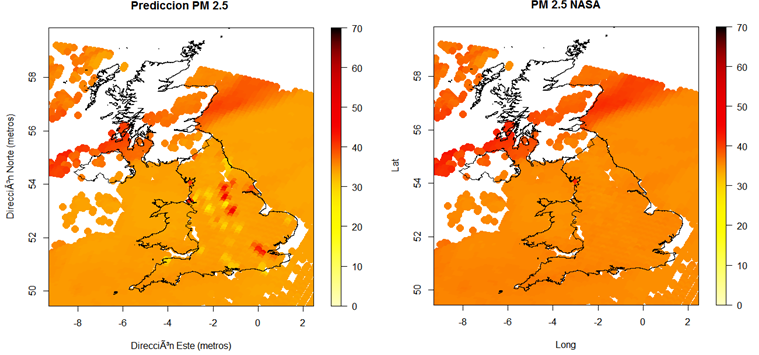 GRACIAS